STRAH
I ŠTO UČINITI S NJIME
Strah je kukavica, napada samo kad ste slabi i zbunjeni.
Što je strah?
Strah je rezultat neispunjene želje i potrebe i kad one nisu ispunjene, ljudi se boje.

Svi se susreću sa strahom, ali moramo znati kako se s njime nositi.

Strah nas može i paralizirati kad ne znamo što učiniti.
S čime se možemo susresti u našem okruženju?
Simptomi straha
napeti mišići
suha usta
jako udaranje srca
znojenje
brzo i plitko disanje
tremor u glasu
gubljenje pamćenja
crvenilo u licu
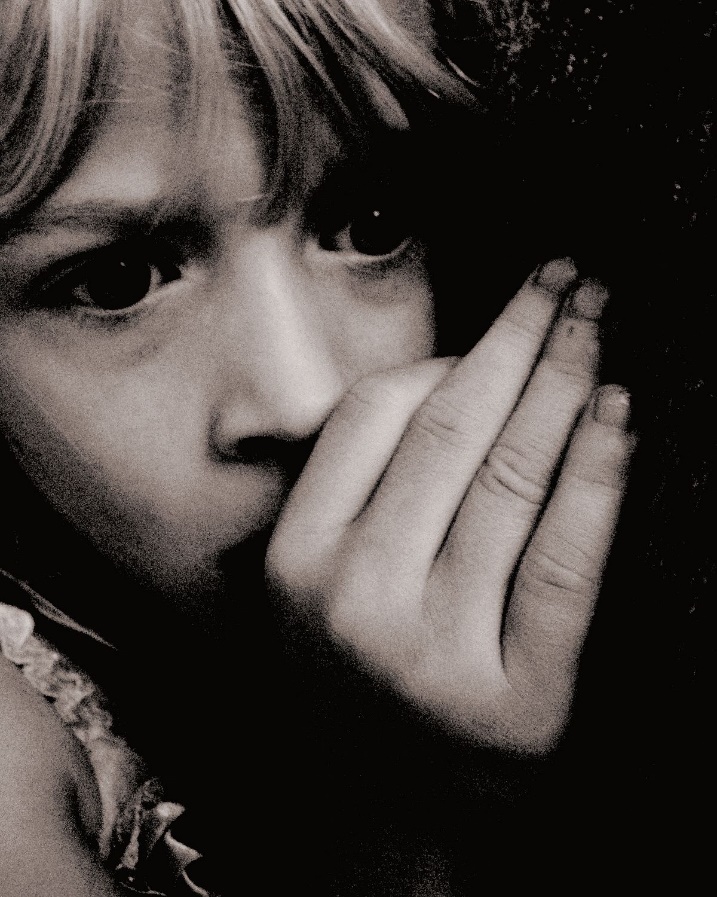 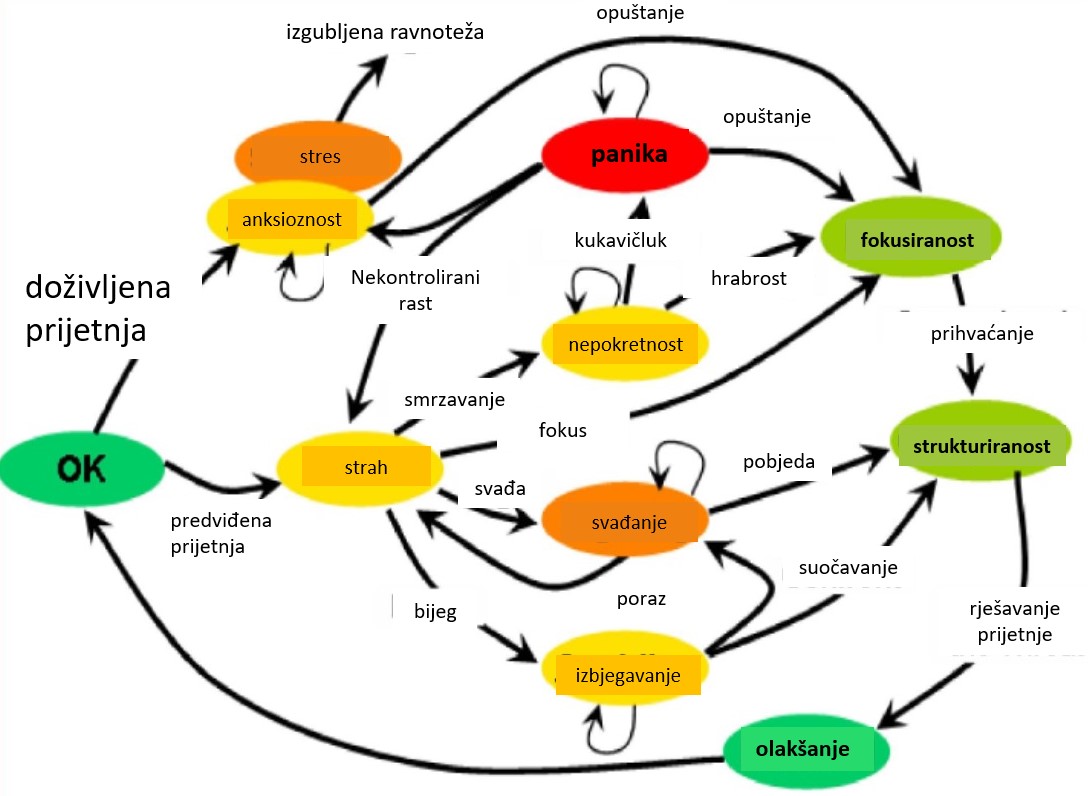 Putevi straha
Što da učinim kad me obuzme strah?